Supports are free and 
delivered in partnership between HSE & community partners.
Integrated Care Pathway for Alcohol 
Dublin North City & County (DNCC)
Criteria: 
 
Through Making Every Contact Count / brief intervention, you are aware a patient/client is
experiencing some level of harm from their alcohol use,
interested in exploring reducing or abstaining,
over 18,
living in DNCC.
Refer to Integrated Alcohol Service DNCC (IAS)
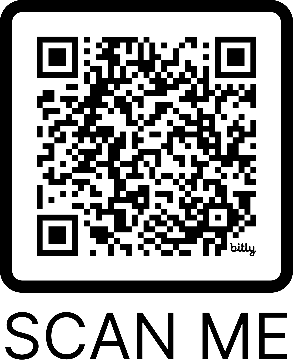 To refer
download Referral Form from www.bit.ly/AlcoholSupportDNCC 
Email referral form to iasdublinreferrals@hse.ie
Or simply call IAS on 01 856 6406 for self-referrals/info!
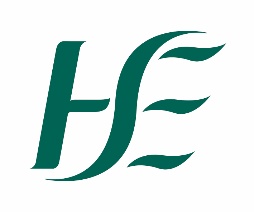 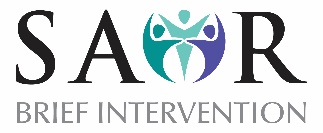